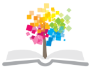 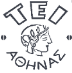 Ανοικτά Ακαδημαϊκά Μαθήματα στο ΤΕΙ Αθήνας
Ακίνητη Προσθετική ΙI
Ενότητα 1: Γέφυρες (γενικά)
Αριστείδης Γαλιατσάτος
DDs, Dr Dent. Επίκουρος  Καθηγητής ΤΕΙ Αθήνας
Τμήμα Οδοντικής Τεχνολογίας
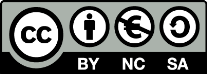 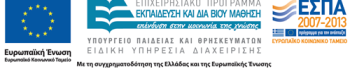 Γέφυρα (1 από 5)
Είναι η προσθετική κατασκευή που εφαρμόζεται μόνιμα και σταθερά σε φυσικά δόντια και αντικαθιστά ένα ή περισσότερα δόντια που έχουν χαθεί.
1
Γέφυρα (2 από 5)
© Δημητροπούλου Ε. Η εργαστηριακή διαδικασία στην Ακίνητη Προσθετική. Αυτοέκδοση. Αθήνα 2004
2
Γέφυρα (3 από 5)
Οι γέφυρες στηρίζονται και συγκρατούνται στα φυσικά δόντια ή τις ρίζες που έχουν απομείνει στο φραγμό και μετά την κατασκευή τους συγκολλούνται μόνιμα σε αυτά.
3
Γέφυρα (4 από 5)
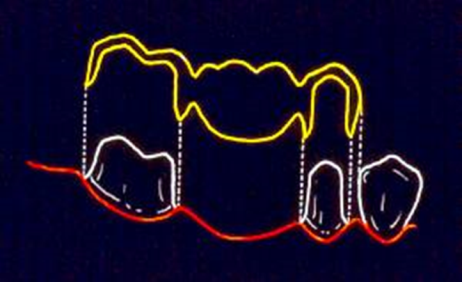 © Αριστείδης Γαλιατσάτος
© Αριστείδης Γαλιατσάτος
4
Γέφυρα (5 από 5)
© Δημητροπούλου Ε. Η εργαστηριακή διαδικασία στην Ακίνητη Προσθετική. Αυτοέκδοση. Αθήνα 2004
5
Σκοπός των γεφυρών
Αποκατάσταση της αισθητικής εμφάνισης του ατόμου,
Αποκατάσταση των λειτουργιών της μάσησης και της ομιλίας,
Αποκατάσταση της διαταραγμένης ισορροπίας του στοματογναθικού συστήματος.
6
Αποκατάσταση αισθητικής
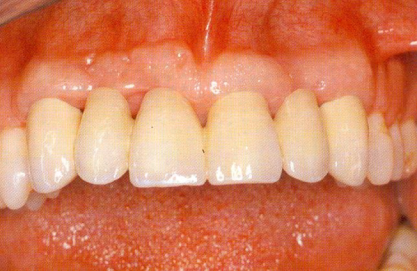 © Τσούτσος Α, Ανδριτσάκης Δ. Ακίνητη κλινική Προσθετική – Έγχρωμος Άτλαντας. 1η  έκδοση, εκδόσεις Datamedica, Αθήνα 1987
7
Αποκατάσταση σωστής λειτουργίας του ΣΓΣ (1 από 4)
© Αριστείδης Γαλιατσάτος
8
Αποκατάσταση σωστής λειτουργίας του ΣΓΣ (2 από 4)
9
© Αριστείδης Γαλιατσάτος
Αποκατάσταση σωστής λειτουργίας του ΣΓΣ (3 από 4)
© Αριστείδης Γαλιατσάτος
10
Αποκατάσταση σωστής λειτουργίας του ΣΓΣ (4 από 4)
© Αριστείδης Γαλιατσάτος
11
Αίτια απώλειας δοντιών (1 από 2)
Οδοντική τερηδόνα,
Φλεγμονή του πολφού, 
Νόσοι του περιοδοντίου,
Τραυματισμός δοντιών μετά από ατύχημα,
Γενικότερη νόσος.
12
Αίτια απώλειας δοντιών (2 από 2)
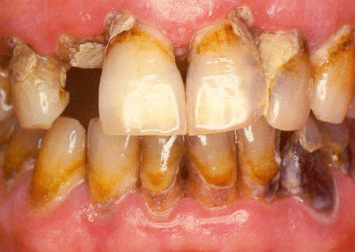 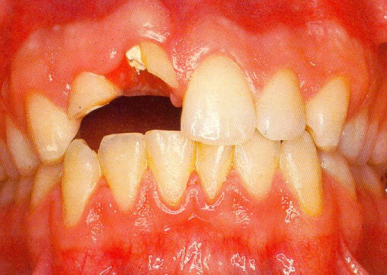 © Τσούτσος Α, Ανδριτσάκης Δ. Ακίνητη κλινική Προσθετική – Έγχρωμος Άτλαντας. 1η  έκδοση, εκδόσεις Datamedica, Αθήνα 1987
13
Κατασκευή γέφυρας (1 από 12)
ΑΠΑΡΑΙΤΗΤΗ ΠΡΟΥΠΟΘΕΣΗ για τη κατασκευή μιας γέφυρας είναι να υπάρχουν κατάλληλα για στήριξη φυσικά δόντια ή ρίζες και στα δύο άκρα του νωδού τμήματος της φατνιακής ακρολοφίας.
14
Κατασκευή γέφυρας (2 από 12)
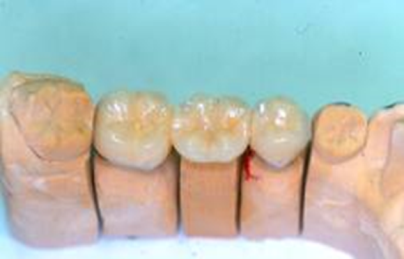 © Αριστείδης Γαλιατσάτος
© Αριστείδης Γαλιατσάτος
15
Κατασκευή γέφυρας (3 από 12)
© Δημητροπούλου Ε. Η εργαστηριακή διαδικασία στην Ακίνητη Προσθετική. Αυτοέκδοση. Αθήνα 2004
16
Κατασκευή γέφυρας (4 από 12)
© Δημητροπούλου Ε. Η εργαστηριακή διαδικασία στην Ακίνητη Προσθετική. Αυτοέκδοση. Αθήνα 2004
17
Κατασκευή γέφυρας (5 από 12)
© Δημητροπούλου Ε. Η εργαστηριακή διαδικασία στην Ακίνητη Προσθετική. Αυτοέκδοση. Αθήνα 2004
18
Κατασκευή γέφυρας (6 από 12)
© Αριστείδης Γαλιατσάτος
19
Κατασκευή γέφυρας (7 από 12)
© Αριστείδης Γαλιατσάτος
20
Κατασκευή γέφυρας (8 από 12)
© Αριστείδης Γαλιατσάτος
21
Κατασκευή γέφυρας (9 από 12)
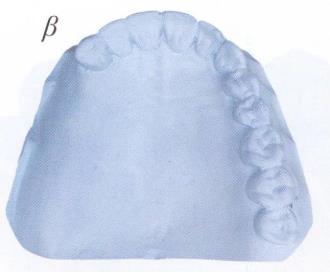 © Δημητροπούλου Ε. Η εργαστηριακή διαδικασία στην Ακίνητη Προσθετική. Αυτοέκδοση. Αθήνα 2004
© Τσούτσος Α, Ανδριτσάκης Δ. Ακίνητη κλινική Προσθετική – Έγχρωμος Άτλαντας. 1η  έκδοση, εκδόσεις Datamedica, Αθήνα 1987
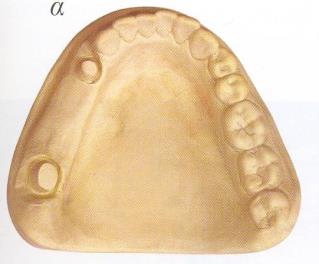 22
Κατασκευή γέφυρας (10 από 12)
© Δημητροπούλου Ε. Η εργαστηριακή διαδικασία στην Ακίνητη Προσθετική. Αυτοέκδοση. Αθήνα 2004
23
Κατασκευή γέφυρας (11 από 12)
© Δημητροπούλου Ε. Η εργαστηριακή διαδικασία στην Ακίνητη Προσθετική. Αυτοέκδοση. Αθήνα 2004
24
Κατασκευή γέφυρας (12 από 12)
© Δημητροπούλου Ε. Η εργαστηριακή διαδικασία στην Ακίνητη Προσθετική. Αυτοέκδοση. Αθήνα 2004
25
Ορολογία ακίνητων γεφυρών (1 από 2)
ΣΤΗΡΙΓΜΑ: τα φυσικά δόντια ή ρίζες που βρίσκονται  εκατέρωθεν της νωδής περιοχής,
ΣΥΓΚΡΑΤΗΜΑ: το μέρος της γέφυρας που    εφαρμόζει πάνω στο δόντι στήριγμα,
ΓΕΦΥΡΩΜΑ: το μέρος της γέφυρας που  αντικαθιστά ένα ή περισσότερα δόντια που έχουν απολεσθεί,
ΣΥΝΔΕΣΜΟΣ: το μέρος της γέφυρας που ενώνει το γεφύρωμα με τα συγκρατήματα.
26
Ορολογία ακίνητων γεφυρών (2 από 2)
Συγκράτημα
Σύνδεσμοι
Συγκράτημα
© Γαλιατσάτος Αριστείδης
Γεφύρωμα
Στηρίγματα
27
Παράγοντες που καθορίζουν την τοποθέτηση μιας γέφυρας
Ηλικία του ατόμου,
Δυνατότητα καλής συνεργασίας μαζί του,
 Επίπεδο στοματικής υγιεινής,
Υγεία του περιοδοντίου,
Σύγκλειση, 
Έκταση της νωδής περιοχής,
Θέση της νωδής περιοχής στο οδοντικό τόξο,
Στηρικτική ικανότητα των δοντιών στηριγμάτων.
28
Στηρικτική ικανότητα δοντιών
Γομφίοι 
Κυνόδοντες
Προγόμφιοι
Κεντρικοί τομείς άνω
Πλάγιοι τομείς άνω 
Τομείς κάτω
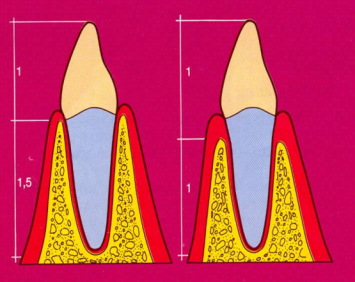 © Τσούτσος Α, Ανδριτσάκης Δ. Ακίνητη κλινική Προσθετική – Έγχρωμος Άτλαντας. 1η  έκδοση, εκδόσεις Datamedica, Αθήνα 1987
29
Σύγκλειση
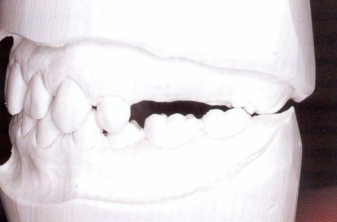 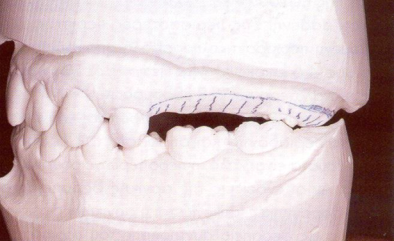 © Τσούτσος Α, Ανδριτσάκης Δ. Ακίνητη κλινική Προσθετική – Έγχρωμος Άτλαντας. 1η  έκδοση, εκδόσεις Datamedica, Αθήνα 1987
30
Έκταση και θέση της νωδής περιοχής
© Δημητροπούλου Ε. Η εργαστηριακή διαδικασία στην Ακίνητη Προσθετική. Αυτοέκδοση. Αθήνα 2004
31
Υλικά κατασκευής γεφυρών
Οδοντιατρικά κράματα,
Ακρυλική ρητίνη,
Πολυμερή υλικά,
Πορσελάνη,
Συνδυασμοί των ανωτέρω.
32
Τύποι ακίνητων γεφυρών (1 από 2)
Μεταλλική γέφυρα,
Ολική χυτή με όψη,
Ακρυλική γέφυρα,
Μεταλλοπολυμερή γέφυρα,
Μεταλλοκεραμική γέφυρα,
Ολοκεραμική γέφυρα.
33
Τύποι ακίνητων γεφυρών (2 από 2)
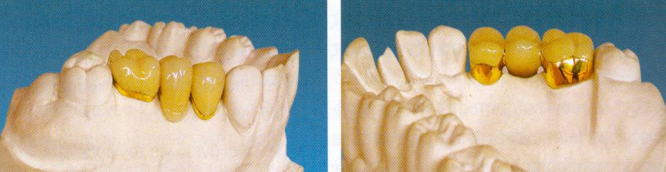 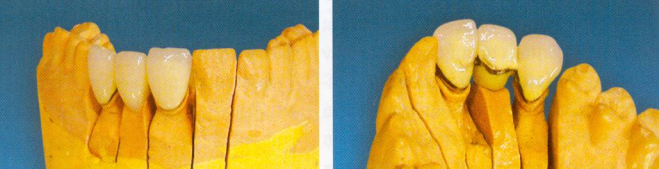 34
© Δημητροπούλου Ε. Η εργαστηριακή διαδικασία στην Ακίνητη Προσθετική. Αυτοέκδοση. Αθήνα 2004
Εργαστηριακά στάδια κατασκευής γεφυρών
Κατασκευή εκμαγείων,
Διαμόρφωση κέρινου ομοιώματος,
Επένδυση με πυρόχωμα,
Αποκήρωση και προθέρμανση,
Χύτευση,
Λείανση και στίλβωση του χυτού.
35
Τέλος Ενότητας
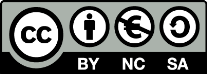 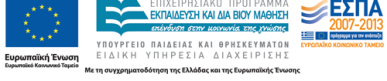 Σημειώματα
Σημείωμα Αναφοράς
Copyright Τεχνολογικό Εκπαιδευτικό Ίδρυμα Αθήνας, Αριστείδης Γαλιατσάτος 2014. Αριστείδης Γαλιατσάτος. «Ακίνητη Προσθετική ΙI. Ενότητα 1: Γέφυρες (γενικά)». Έκδοση: 1.0. Αθήνα 2014. Διαθέσιμο από τη δικτυακή διεύθυνση: ocp.teiath.gr.
Σημείωμα Αδειοδότησης
Το παρόν υλικό διατίθεται με τους όρους της άδειας χρήσης Creative Commons Αναφορά, Μη Εμπορική Χρήση Παρόμοια Διανομή 4.0 [1] ή μεταγενέστερη, Διεθνής Έκδοση.   Εξαιρούνται τα αυτοτελή έργα τρίτων π.χ. φωτογραφίες, διαγράμματα κ.λ.π., τα οποία εμπεριέχονται σε αυτό. Οι όροι χρήσης των έργων τρίτων επεξηγούνται στη διαφάνεια  «Επεξήγηση όρων χρήσης έργων τρίτων». 
Τα έργα για τα οποία έχει ζητηθεί άδεια  αναφέρονται στο «Σημείωμα  Χρήσης Έργων Τρίτων».
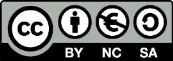 [1] http://creativecommons.org/licenses/by-nc-sa/4.0/ 
Ως Μη Εμπορική ορίζεται η χρήση:
που δεν περιλαμβάνει άμεσο ή έμμεσο οικονομικό όφελος από την χρήση του έργου, για το διανομέα του έργου και αδειοδόχο
που δεν περιλαμβάνει οικονομική συναλλαγή ως προϋπόθεση για τη χρήση ή πρόσβαση στο έργο
που δεν προσπορίζει στο διανομέα του έργου και αδειοδόχο έμμεσο οικονομικό όφελος (π.χ. διαφημίσεις) από την προβολή του έργου σε διαδικτυακό τόπο
Ο δικαιούχος μπορεί να παρέχει στον αδειοδόχο ξεχωριστή άδεια να χρησιμοποιεί το έργο για εμπορική χρήση, εφόσον αυτό του ζητηθεί.
Επεξήγηση όρων χρήσης έργων τρίτων
Δεν επιτρέπεται η επαναχρησιμοποίηση του έργου, παρά μόνο εάν ζητηθεί εκ νέου άδεια από το δημιουργό.
©
διαθέσιμο με άδεια CC-BY
Επιτρέπεται η επαναχρησιμοποίηση του έργου και η δημιουργία παραγώγων αυτού με απλή αναφορά του δημιουργού.
διαθέσιμο με άδεια CC-BY-SA
Επιτρέπεται η επαναχρησιμοποίηση του έργου με αναφορά του δημιουργού, και διάθεση του έργου ή του παράγωγου αυτού με την ίδια άδεια.
διαθέσιμο με άδεια CC-BY-ND
Επιτρέπεται η επαναχρησιμοποίηση του έργου με αναφορά του δημιουργού. 
Δεν επιτρέπεται η δημιουργία παραγώγων του έργου.
διαθέσιμο με άδεια CC-BY-NC
Επιτρέπεται η επαναχρησιμοποίηση του έργου με αναφορά του δημιουργού. 
Δεν επιτρέπεται η εμπορική χρήση του έργου.
Επιτρέπεται η επαναχρησιμοποίηση του έργου με αναφορά του δημιουργού
και διάθεση του έργου ή του παράγωγου αυτού με την ίδια άδεια.
Δεν επιτρέπεται η εμπορική χρήση του έργου.
διαθέσιμο με άδεια CC-BY-NC-SA
διαθέσιμο με άδεια CC-BY-NC-ND
Επιτρέπεται η επαναχρησιμοποίηση του έργου με αναφορά του δημιουργού.
Δεν επιτρέπεται η εμπορική χρήση του έργου και η δημιουργία παραγώγων του.
διαθέσιμο με άδεια 
CC0 Public Domain
Επιτρέπεται η επαναχρησιμοποίηση του έργου, η δημιουργία παραγώγων αυτού και η εμπορική του χρήση, χωρίς αναφορά του δημιουργού.
Επιτρέπεται η επαναχρησιμοποίηση του έργου, η δημιουργία παραγώγων αυτού και η εμπορική του χρήση, χωρίς αναφορά του δημιουργού.
διαθέσιμο ως κοινό κτήμα
χωρίς σήμανση
Συνήθως δεν επιτρέπεται η επαναχρησιμοποίηση του έργου.
Διατήρηση Σημειωμάτων
Οποιαδήποτε αναπαραγωγή ή διασκευή του υλικού θα πρέπει να συμπεριλαμβάνει:
το Σημείωμα Αναφοράς
το Σημείωμα Αδειοδότησης
τη δήλωση Διατήρησης Σημειωμάτων
το Σημείωμα Χρήσης Έργων Τρίτων (εφόσον υπάρχει)
μαζί με τους συνοδευόμενους υπερσυνδέσμους.
Σημείωμα Χρήσης Έργων Τρίτων
Το Έργο αυτό κάνει χρήση περιεχομένου από τα ακόλουθα έργα:


Δημητροπούλου Ε. Η εργαστηριακή διαδικασία στην Ακίνητη Προσθετική. Αυτοέκδοση. Αθήνα 2004. 

Τσούτσος Α, Ανδριτσάκης Δ. Ακίνητη κλινική Προσθετική – Έγχρωμος Άτλαντας. 1η  έκδοση, εκδόσεις Datamedica, Αθήνα 1987
Χρηματοδότηση
Το παρόν εκπαιδευτικό υλικό έχει αναπτυχθεί στo πλαίσιo του εκπαιδευτικού έργου του διδάσκοντα.
Το έργο «Ανοικτά Ακαδημαϊκά Μαθήματα στο ΤΕΙ Αθήνας» έχει χρηματοδοτήσει μόνο την αναδιαμόρφωση του εκπαιδευτικού υλικού. 
Το έργο υλοποιείται στο πλαίσιο του Επιχειρησιακού Προγράμματος «Εκπαίδευση και Δια Βίου Μάθηση» και συγχρηματοδοτείται από την Ευρωπαϊκή Ένωση (Ευρωπαϊκό Κοινωνικό Ταμείο) και από εθνικούς πόρους.
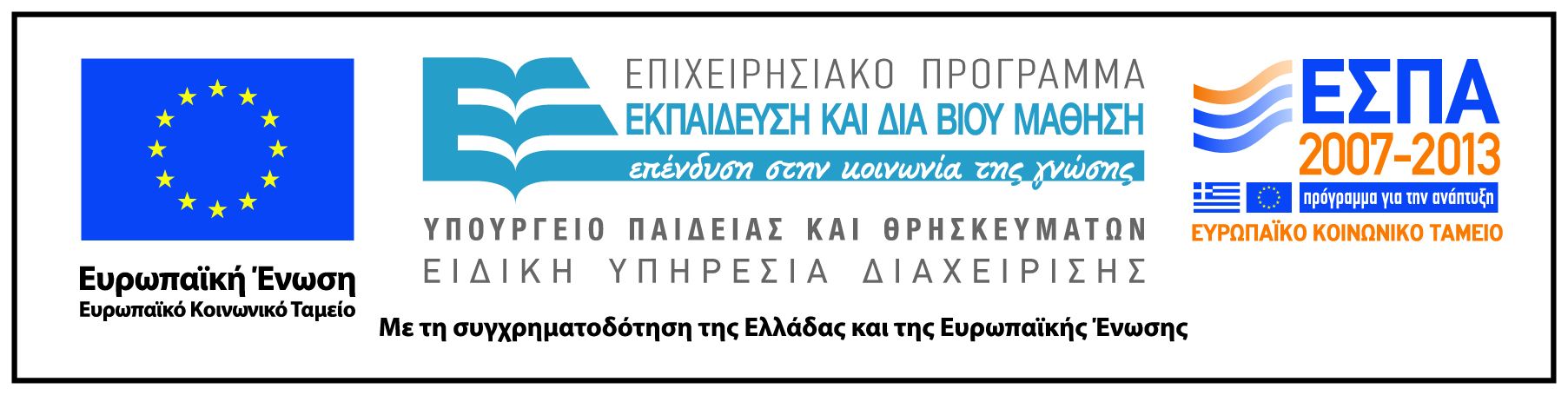